«ЭСТЕТИЧЕСКОЕ РАЗВИТИЕ СТАРШЕГО ДОШКОЛЬНИКА СРЕДСТВАМИ ДЕКОРАТИВНО-ПРИКЛАДНОГО ИСКУССТВА УРАЛА»
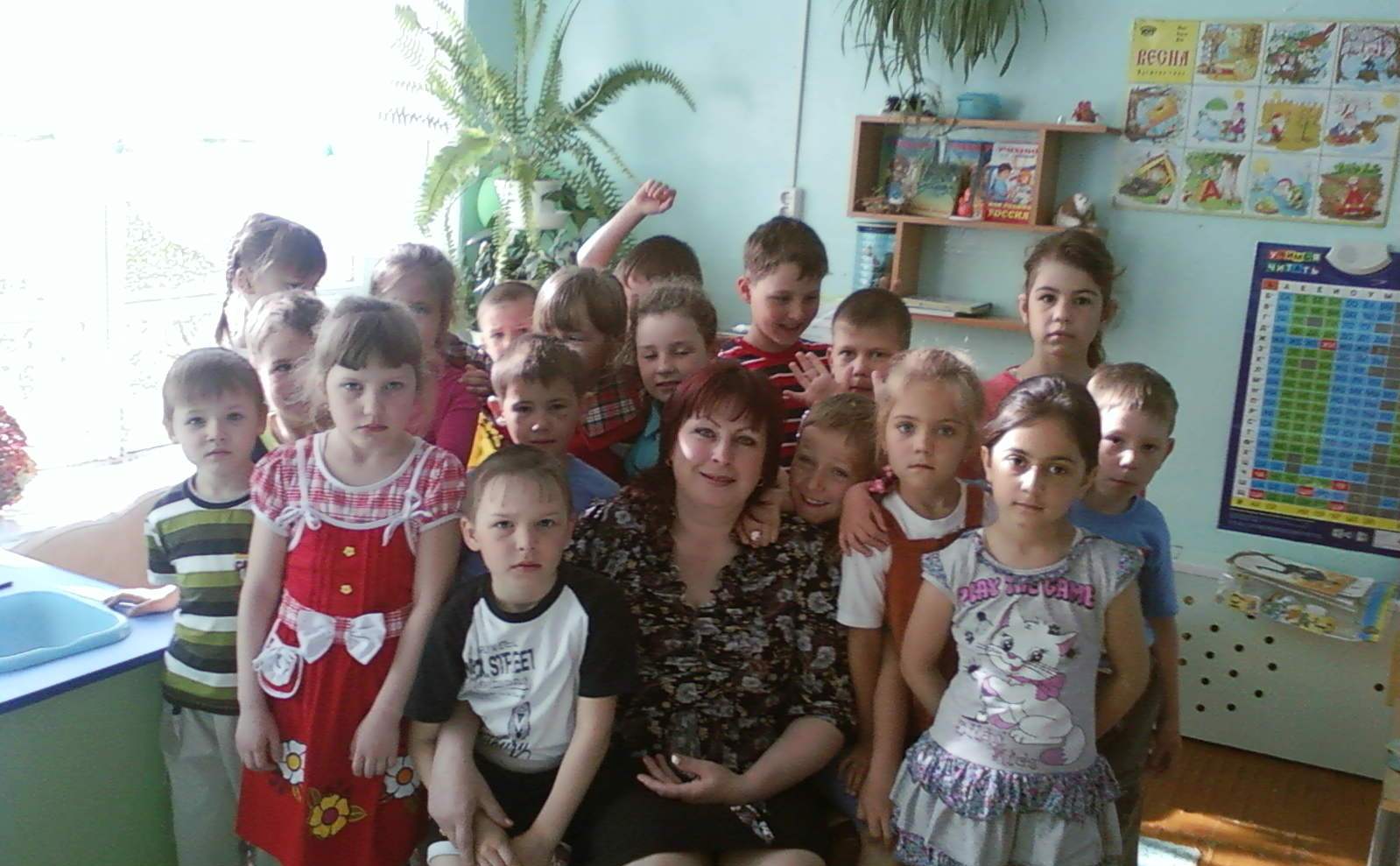 Выполнила воспитатель I квалификационной категории МКДОУ №59  «КОЛОСОК» Меньшикова Ирина Михайловна
                                                    г. Кушва 2017 г.
«Истоки способностей и дарования детей – на кончиках их пальцев. От пальцев, образно говоря, идут тончайшие нити – ручейки, которые питают источник творческой мысли. Другими словами, чем больше мастерства в детской руке, тем умнее ребенок»      
                                                     В.А.Сухомлинский.
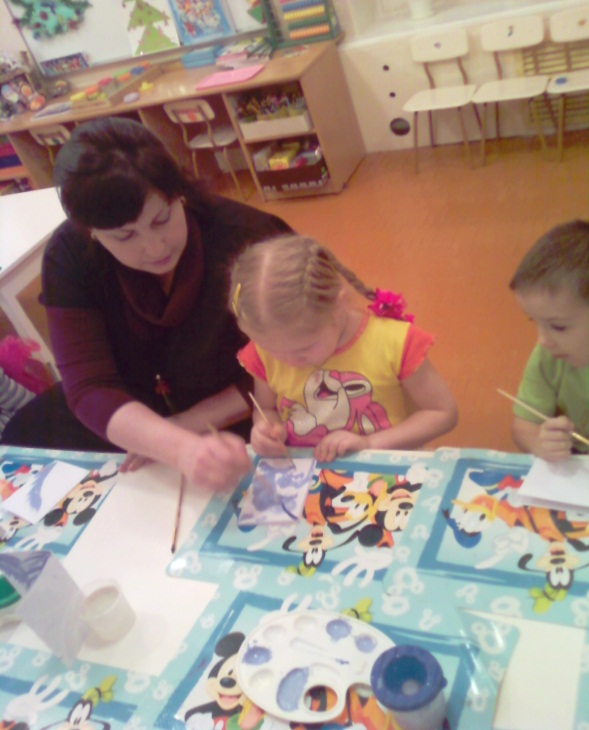 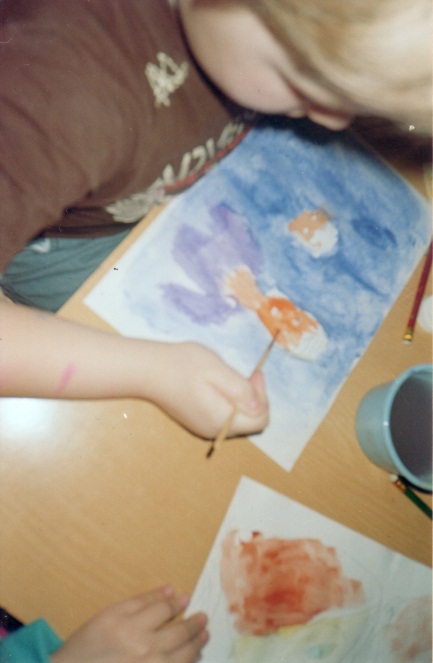 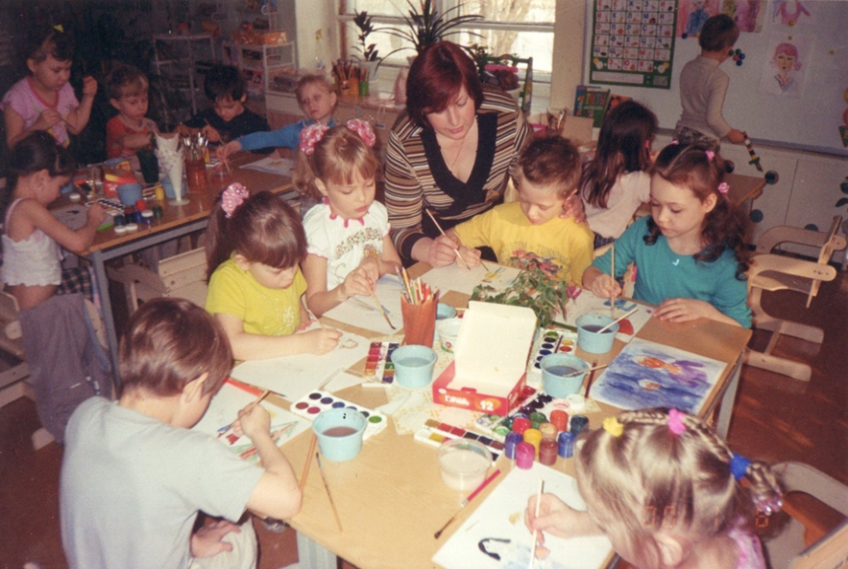 Используемые ресурсы
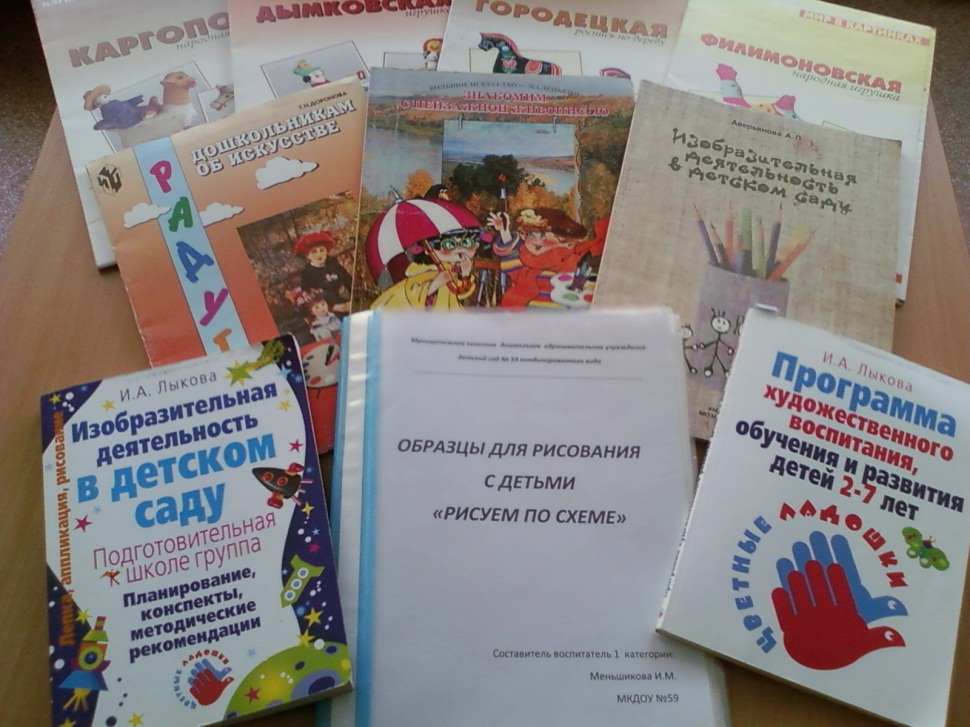 Музей в группе «Синий  Урал»
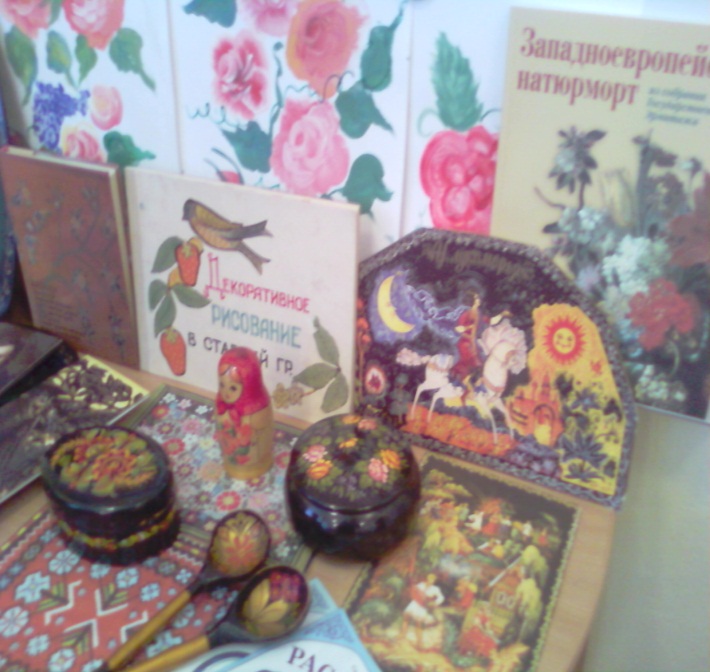 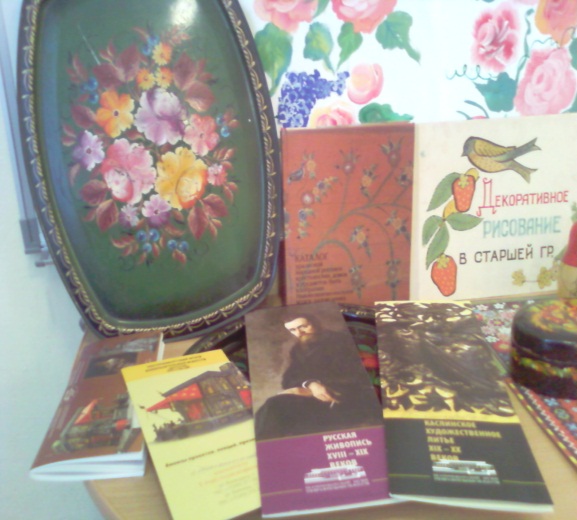 Музей Декоративно-прикладного искусстваг.Екатеринбург
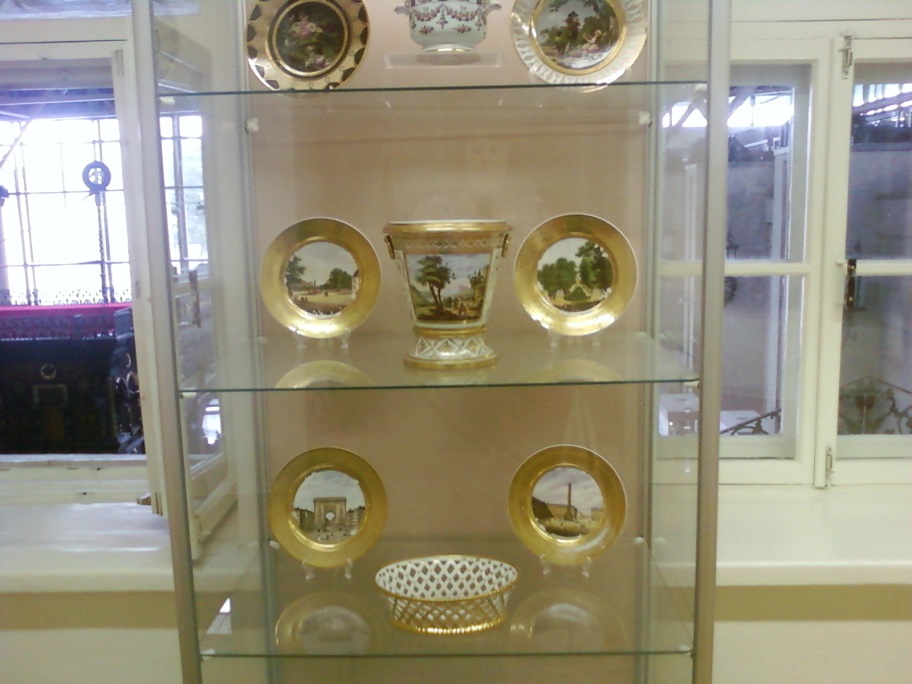 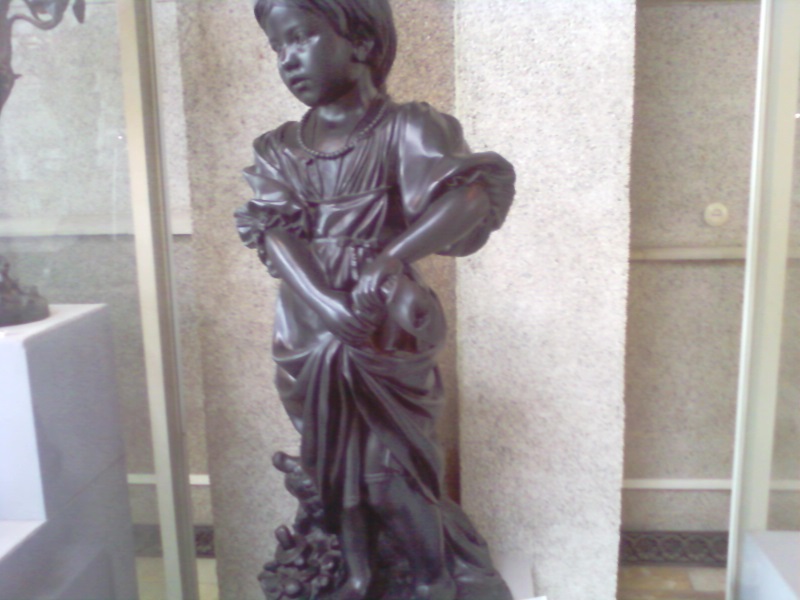 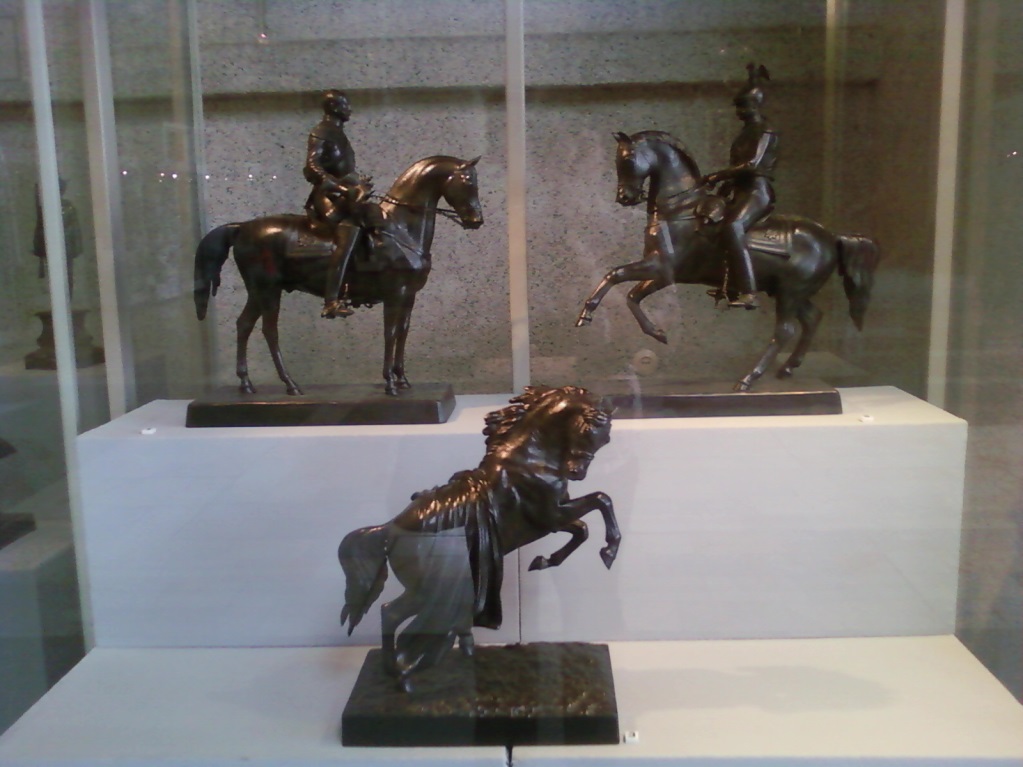 Организационные формы
Совместная деятельность педагога с детьми:
   Занимательные показы, свободная художественная деятельность с участием воспитателя, индивидуальная работа с детьми, рассматривание произведений живописи, декоративно-прикладного искусства,  сюжетно-игровая ситуация, художественный досуг, конкурсы, экспериментирование с материалом (обучение,  опыты, дидактические игры, обыгрывание незавершенного рисунка, наблюдение)
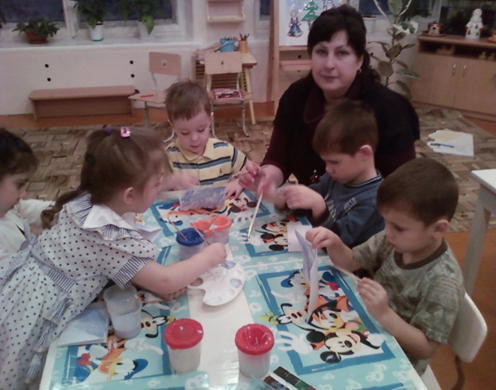 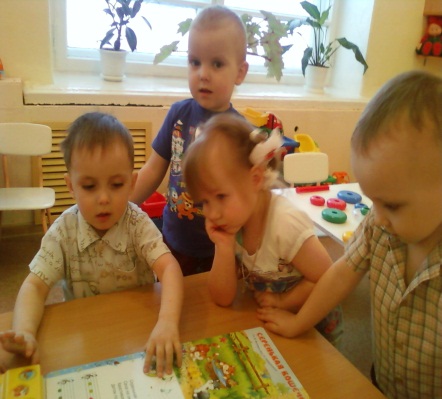 Оригинальные работы детей
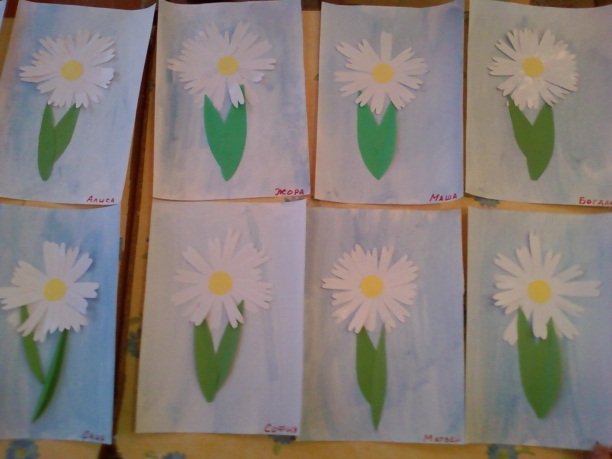 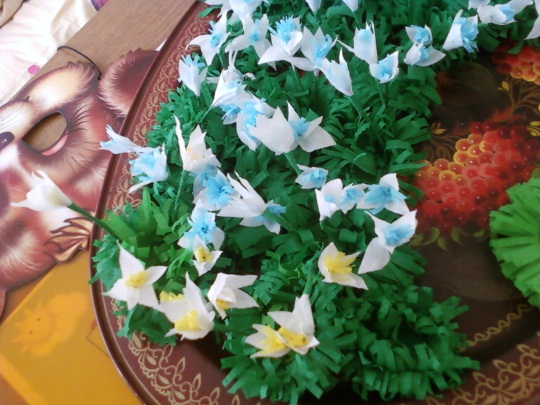 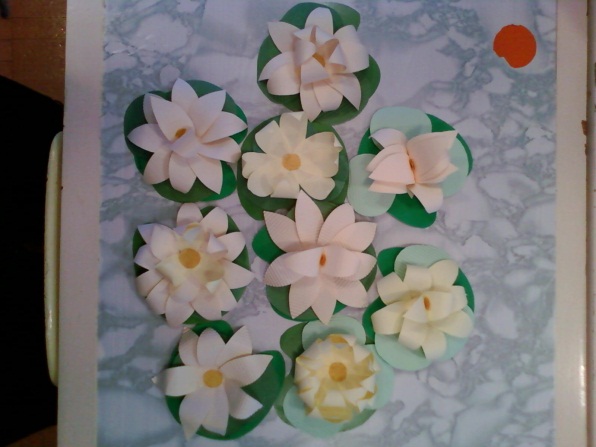 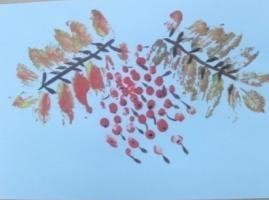 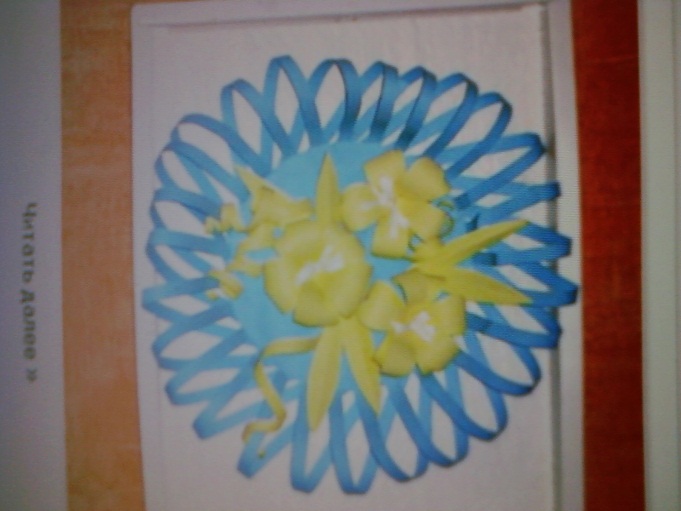 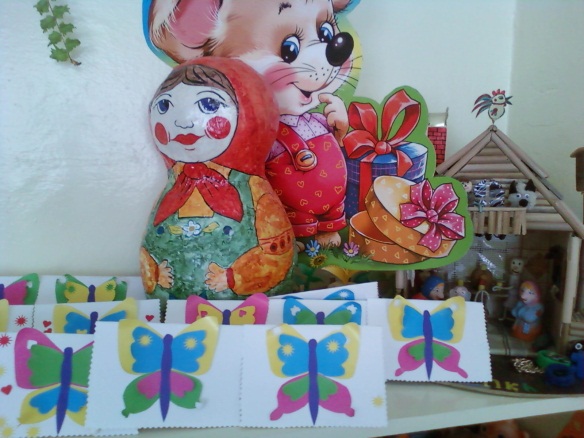 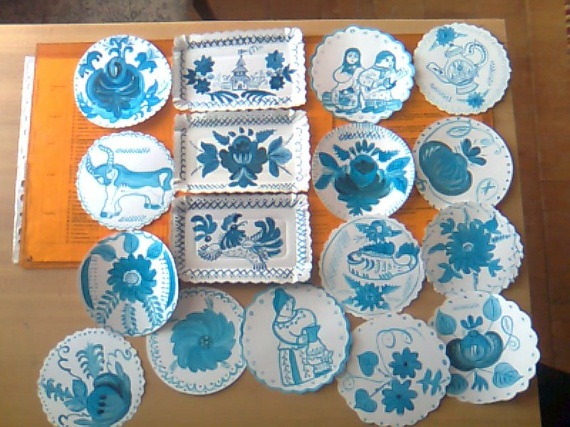 Наши достижения
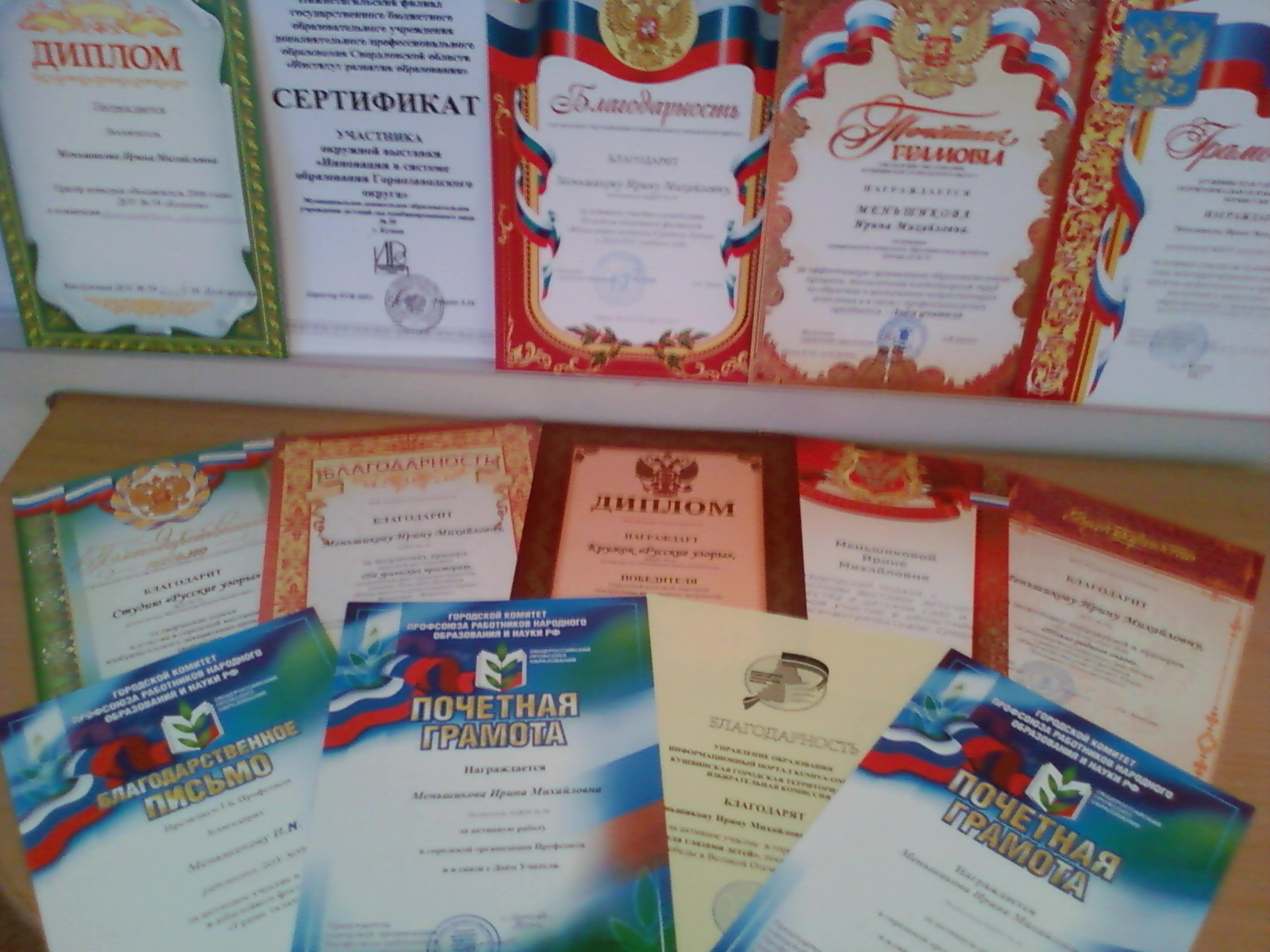 Взаимодействие с семьей
Выставки совместных  работ родителей и воспитанников, художественный досуг с участием родителей, оформление группового  помещения к праздникам, консультативные встречи ,открытые занятия
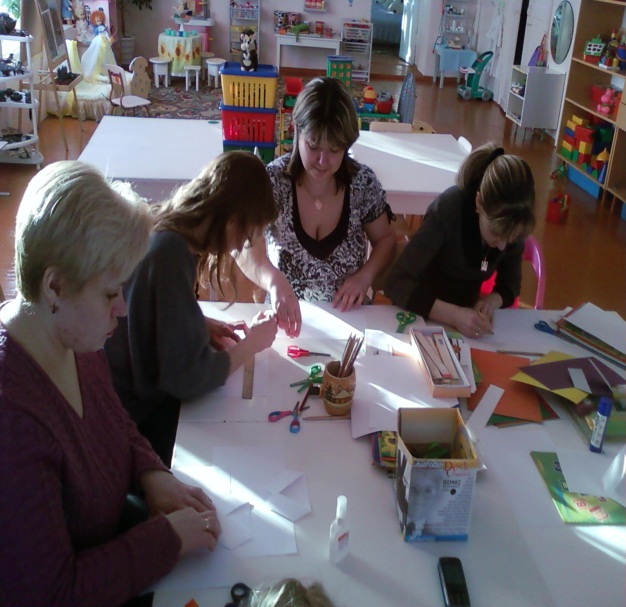 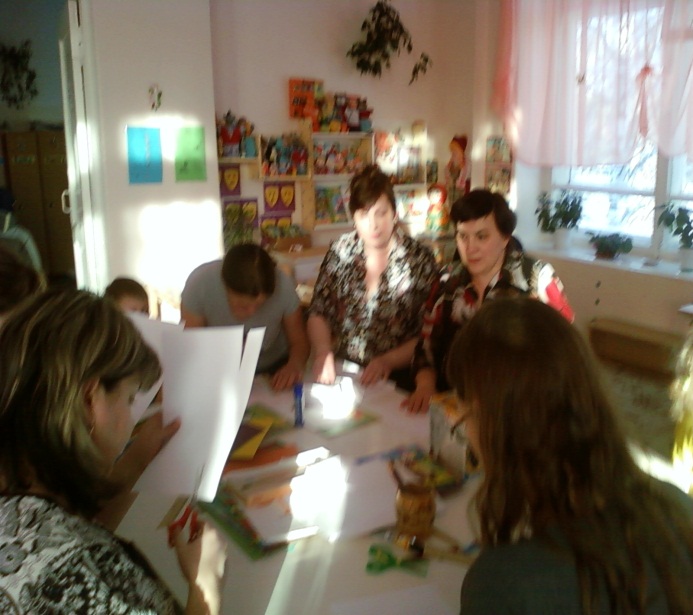 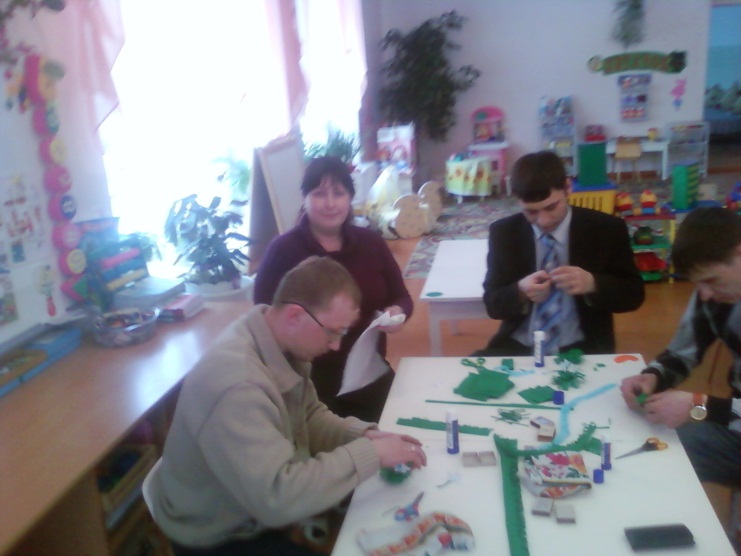 РЕАЛИЗАЦИЯ ТВОРЧЕСКОГО ПОТЕНЦИАЛА ВОСПИТАТЕЛЯ, УЧАСТИЕ В КОНКУРСАХ, выставках
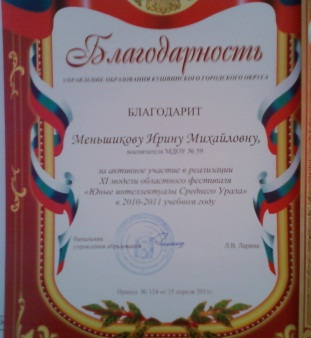 Вот только малая часть наших наград:
1 место  в конкурсе «Зимняя сказка» Работы детей  разных конкурсов  детского творчества  были представлены на  информационном  портале KUSHVA-ONLAIN.RU                                                                   
Конкурс детских работ «Новый год в космосе»- (диплом за 1 место),
«Защитники Отечества»-25 дипломов ТИК
«Экомарафон»- 3 место, выставка «Инновации в системе образования Свердловской области»- (сертификат участника окружной выставки «Инновации в системе образования Горнозаводского округа»)
Сертификат на 500руб за1 место среди ОУ города, - 
      Кушва онлайн.ру «Восемь строчек для мамочки».
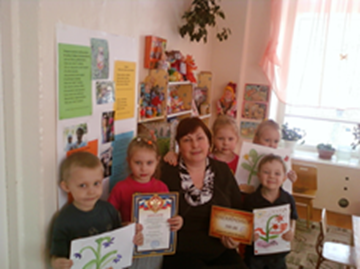 СПАСИБО ЗА ВНИМАНИЕ !